Travel Updates and Certify Training
- Presented by Accounts Payable Team        Effective Jan 2024
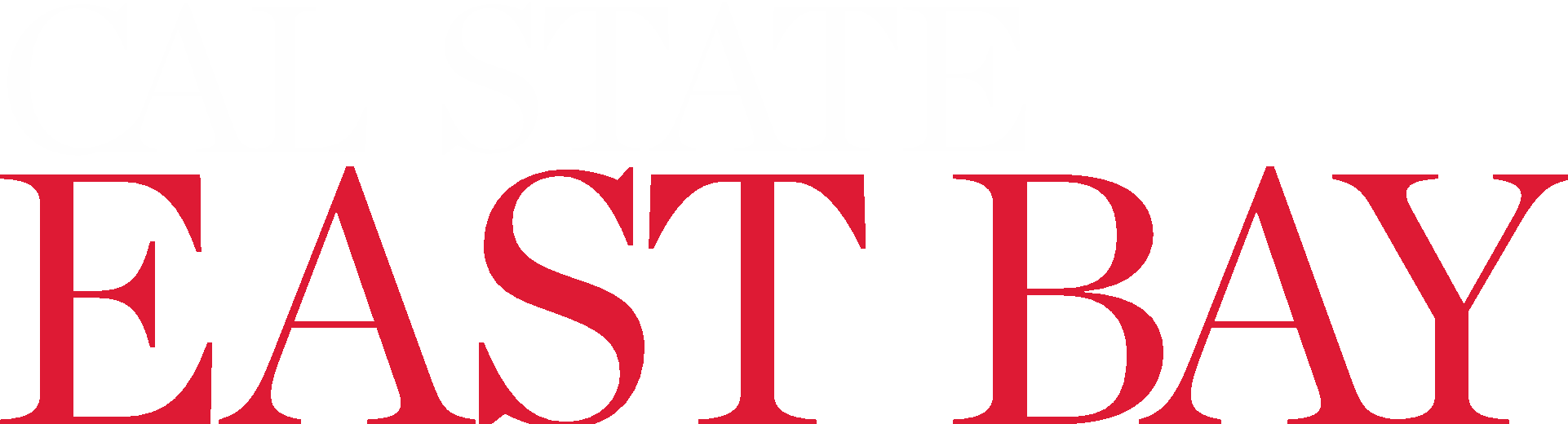 Agenda
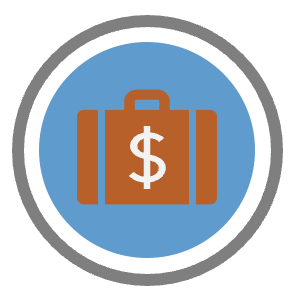 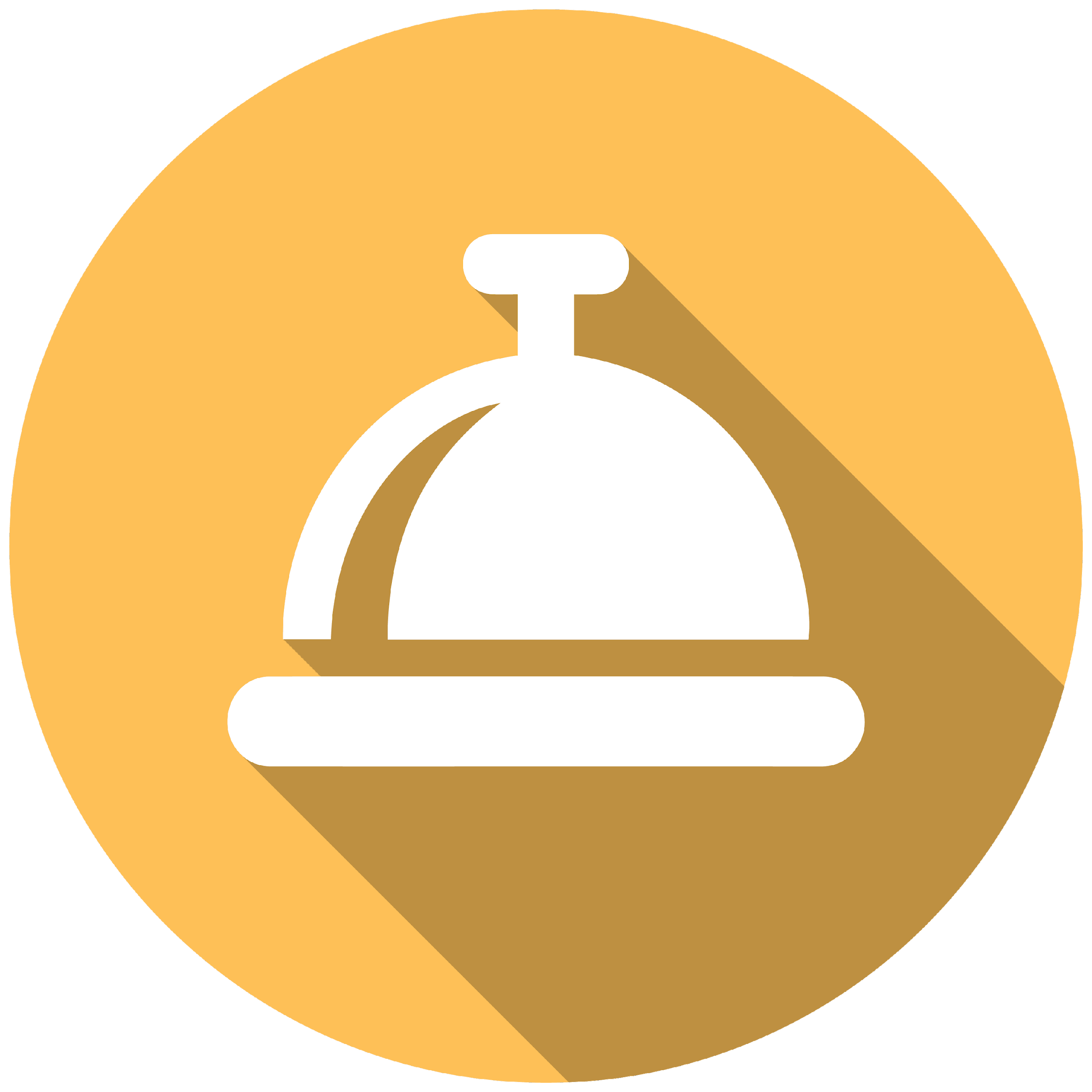 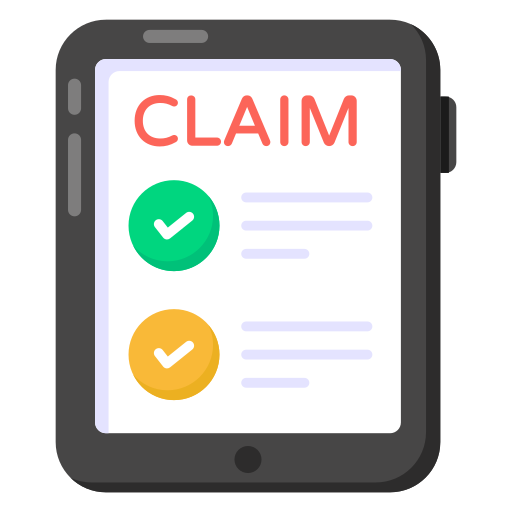 01
02
03
04
Hospitality Form
Create  Claim
Travel
GSA per Diem Rates
Presentation of the Hospitality Form process, and creating a Certify expense line
Presentation of the GSA per diem rates in Certify
Travel Policy changes
Demo on how to create a claim in Certify using the GSA per diem
Travel Policy Changes
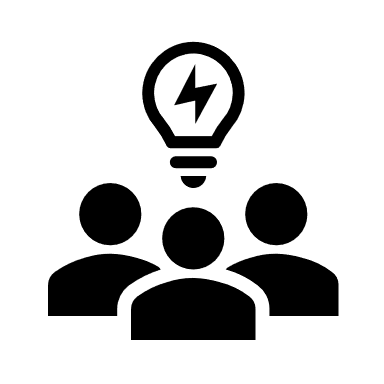 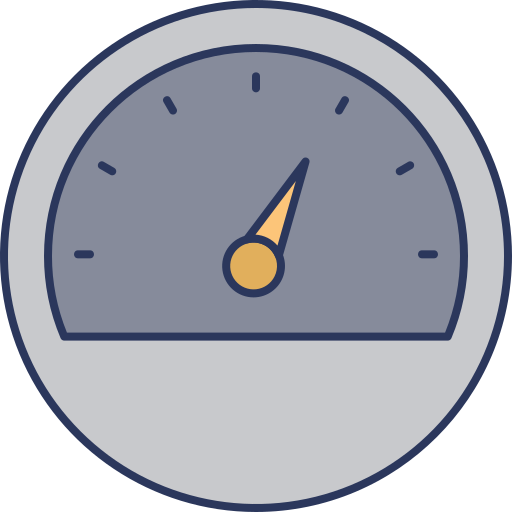 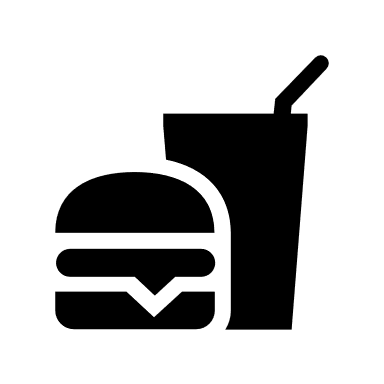 All tips for meals, baggage handlers & hotel staff are now part of M&IE and will not be reimbursed separately. Tips for ground transportation and parking are reported as part of the transportation and parking expenses.
Daily meals and incidental expenses (M&IE) now reported as a Per Diem based on location for all employees. Students & Non-employees use per diem on next slide.
Additional approval no longer required for prearranged conference rates exceeding $275/night at the approved conference hotel.
New Mileage Rates as of 1/1/24
Business travel 0.67¢ cents/mile
Moving & Relocation 0.21¢ cents/mile
Travel Policy Changes Continued…
Meals and Incidental Expenses for Student and Non-employee Travel
All Domestic Locations
U.S. General Services Administration (GSA) Per Diem (Domestic within the Continental US)
606001 Travel-In State / 606002  Travel-Out of State
One expense line per day to claim full per diem; 
Or up to three expense lines per day for meal adjustments
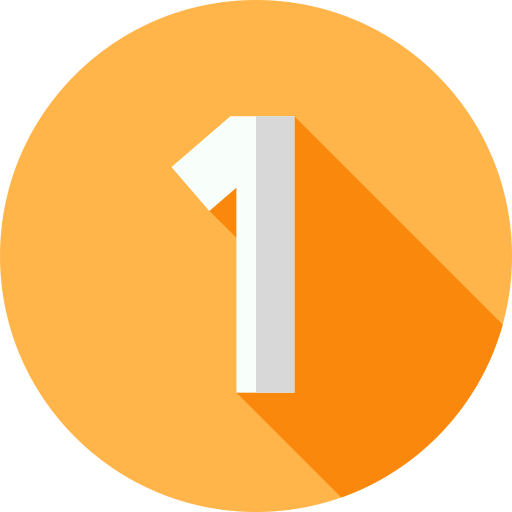 Per Diem is allowed on travel days outbound and inbound flights @75% of the per diem rate
Incidentals are included in the total amount of the per diem
Conference Days
If meal(s) provided by the conference, only claim the meal amount(s) not provided by the conference on a daily basis.
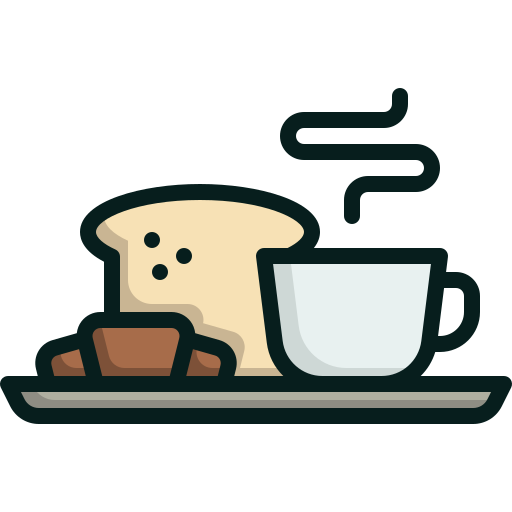 If conference provided breakfast, add the following expenses to the claim:  1) GSA Lunch; 2) GSA Dinner; and 3) GSA Incidental
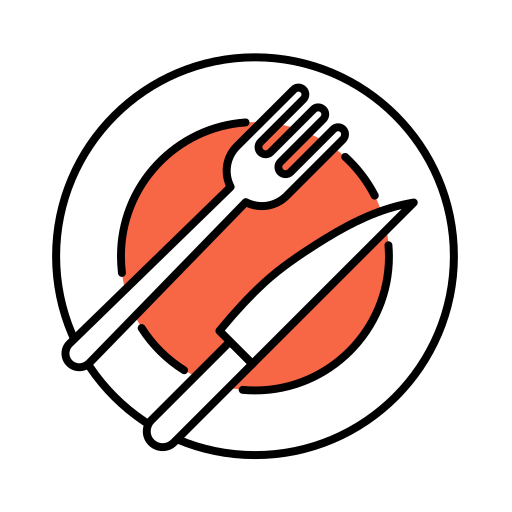 If conference provided lunch, add the following expenses to the claim:  1) GSA Breakfast; 2) GSA Dinner; and 3) GSA Incidental
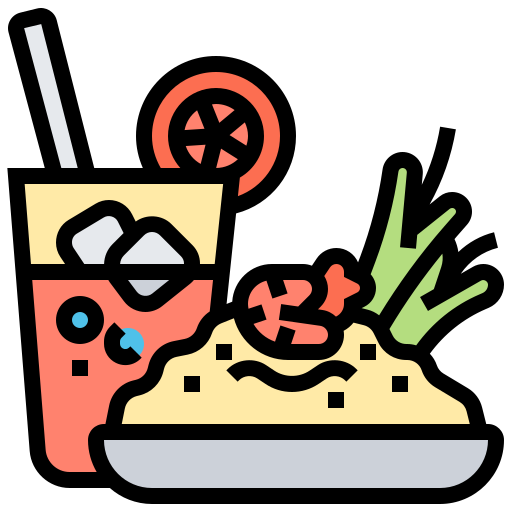 If conference provided dinner, add the following expenses to the claim:  1) GSA Breakfast; 2) GSA Lunch; and 3) GSA Incidental
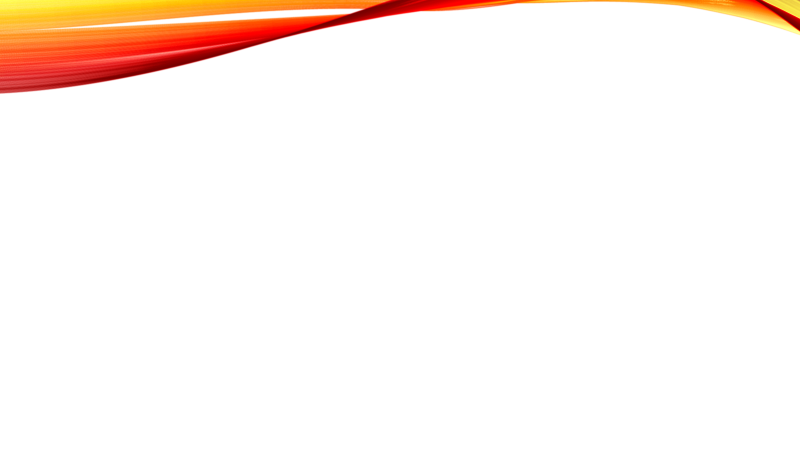 Meal(s) on First Day of Travel
Travel-In State: GSA First Day of Travel (Up to 75%); or Travel-Out of State: GSA First Day of Travel (Up to 75%)
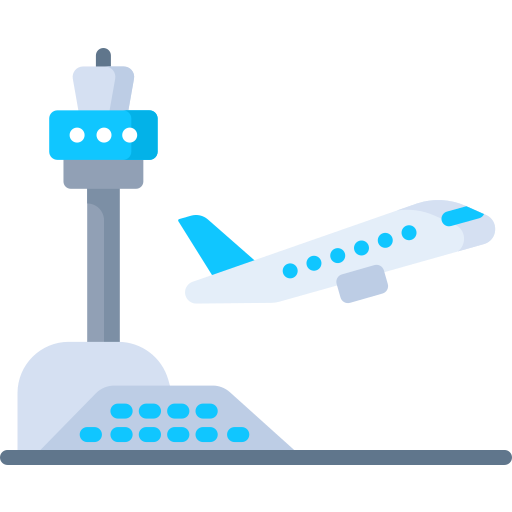 Outbound Flight
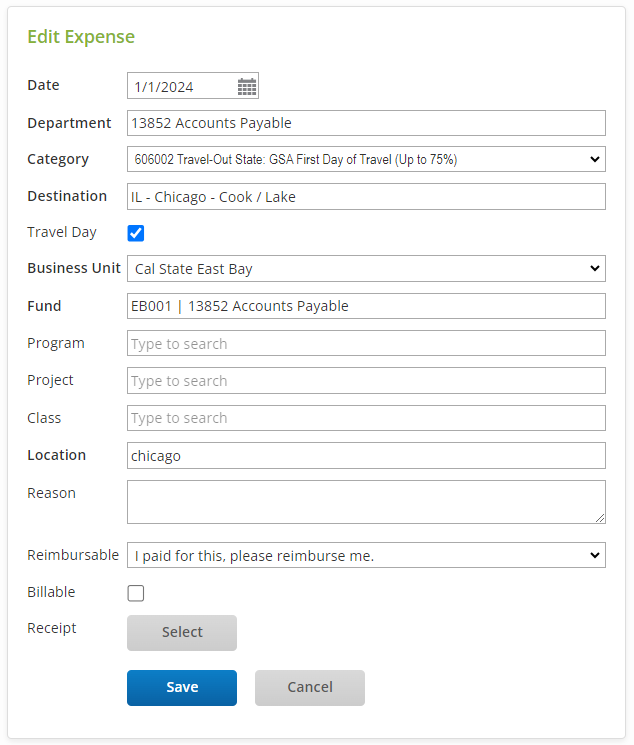 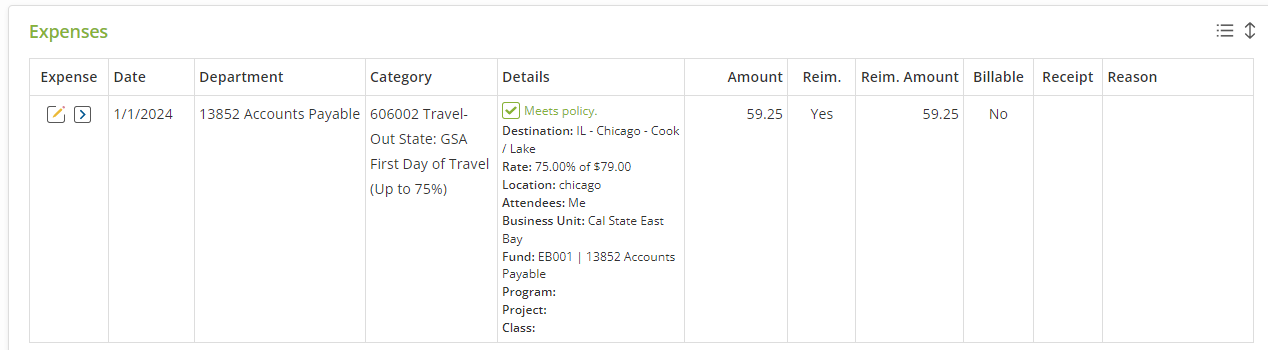 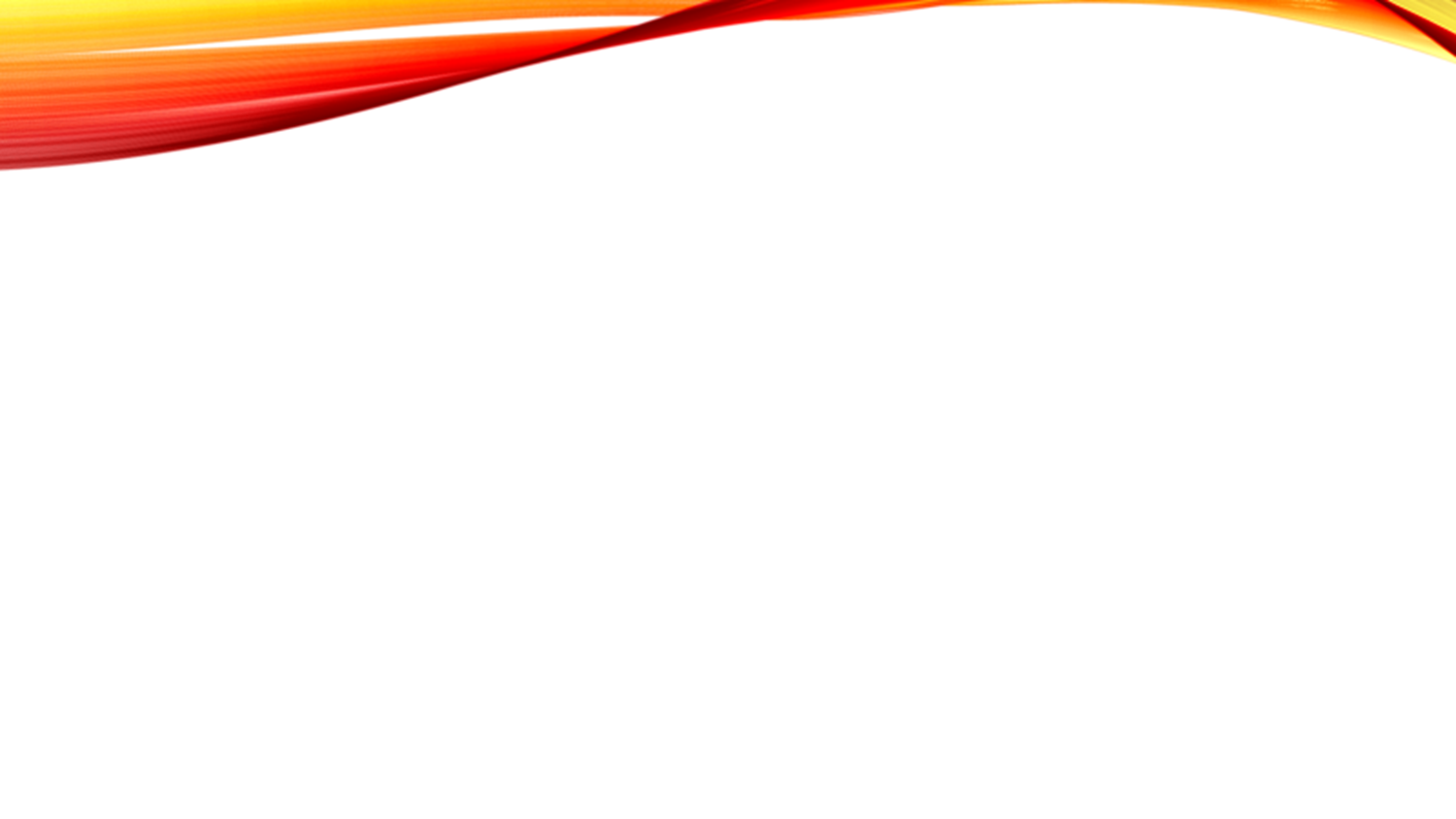 Conference Days(meals not provided by conference)
Travel-In State:  GSA Full Day Per Diem; or
Travel-Out of State:  GSA Full Day Per Diem
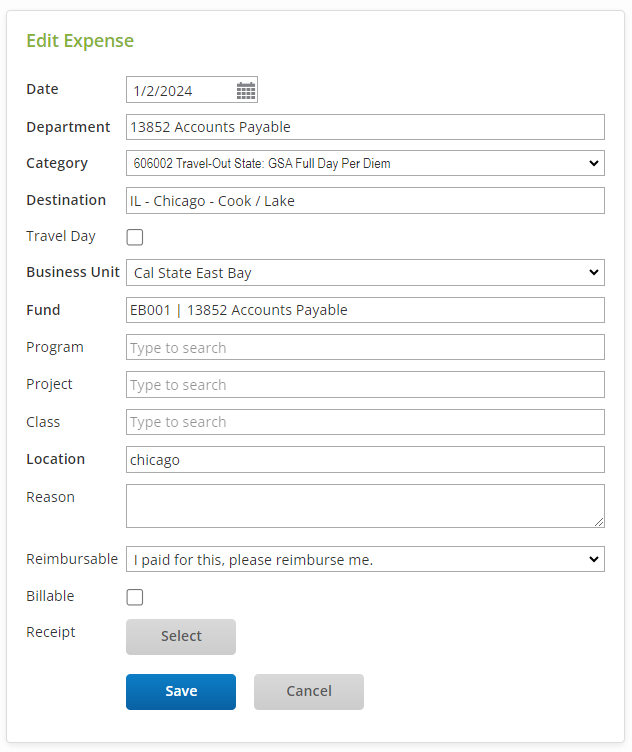 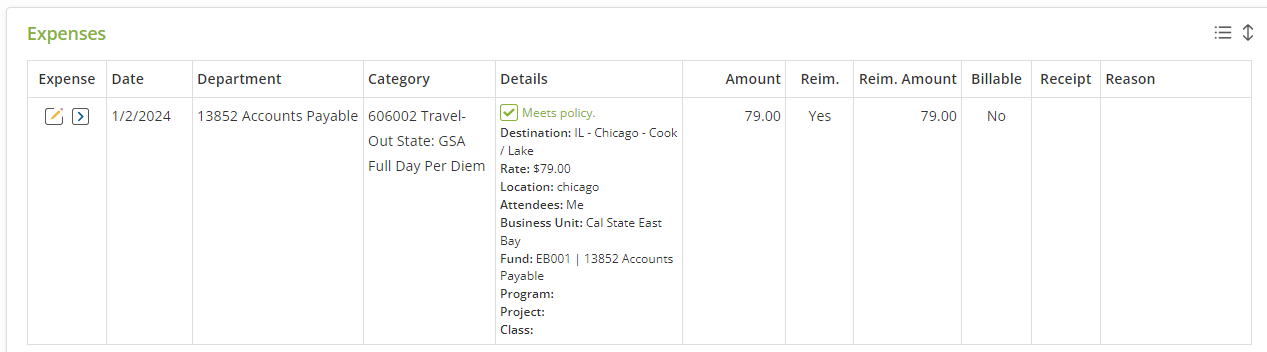 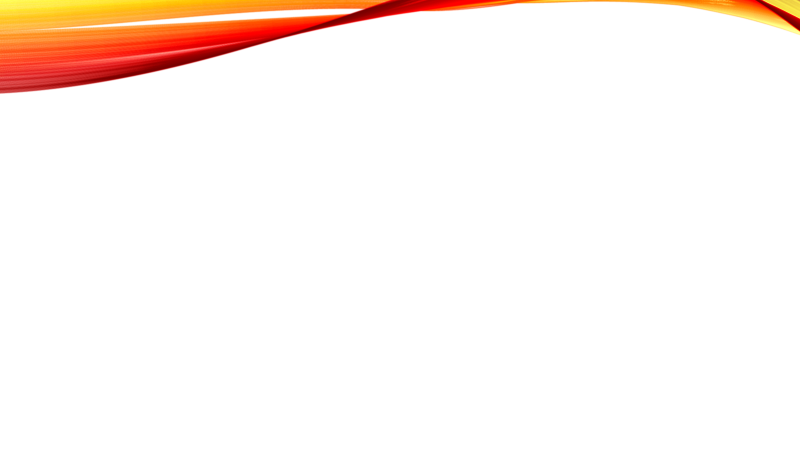 Meal(s) on Last Day of Travel
Travel-In State:  GSA Last Day of Travel (Up to 75%); or
Travel-Out of State:  GSA Last Day of Travel (Up to 75%)
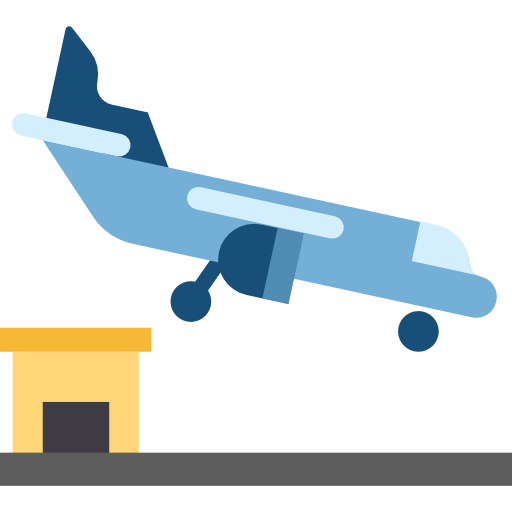 Inbound Flight
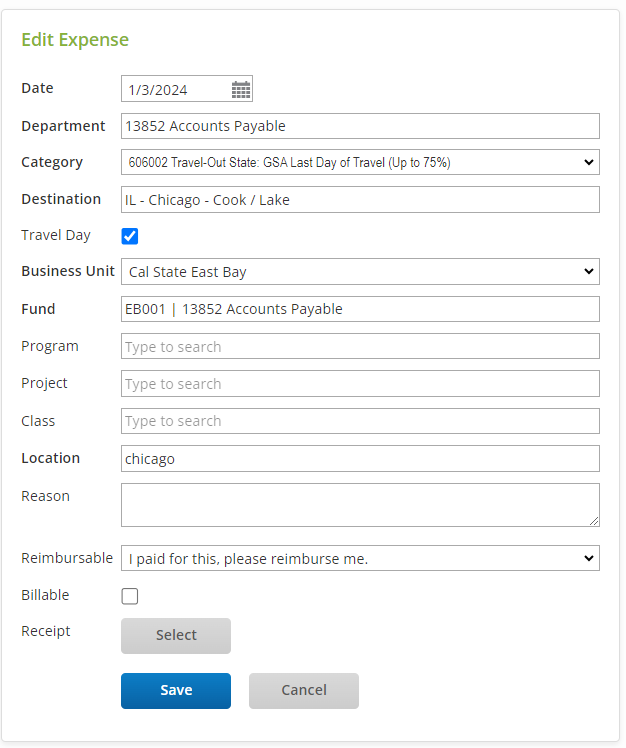 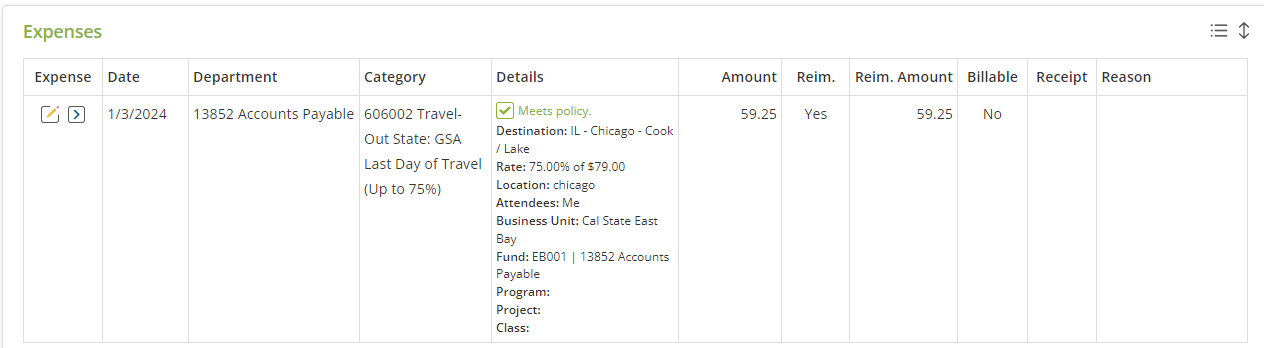 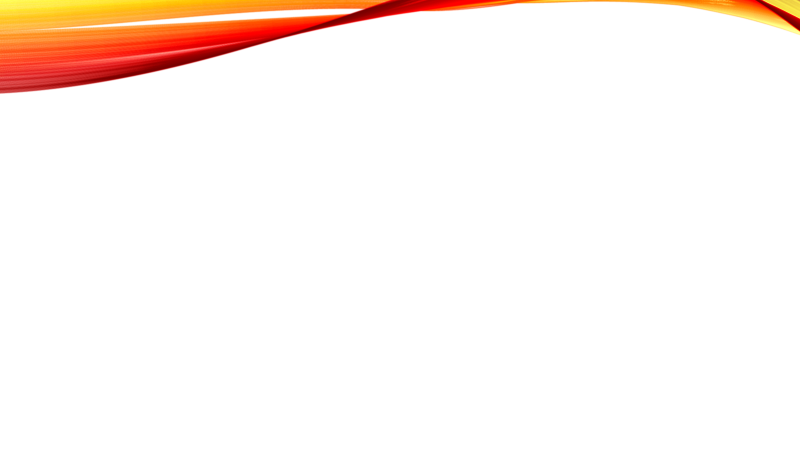 Demo
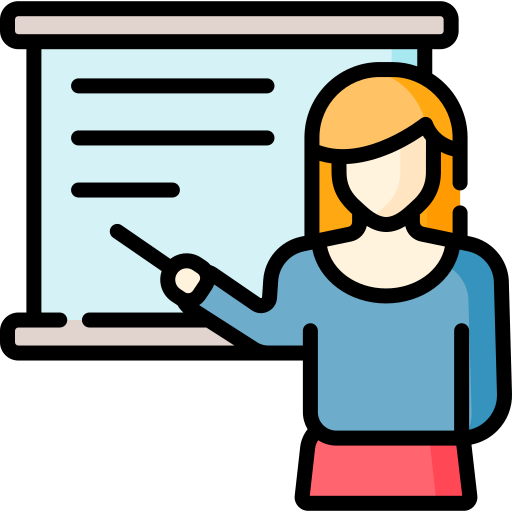 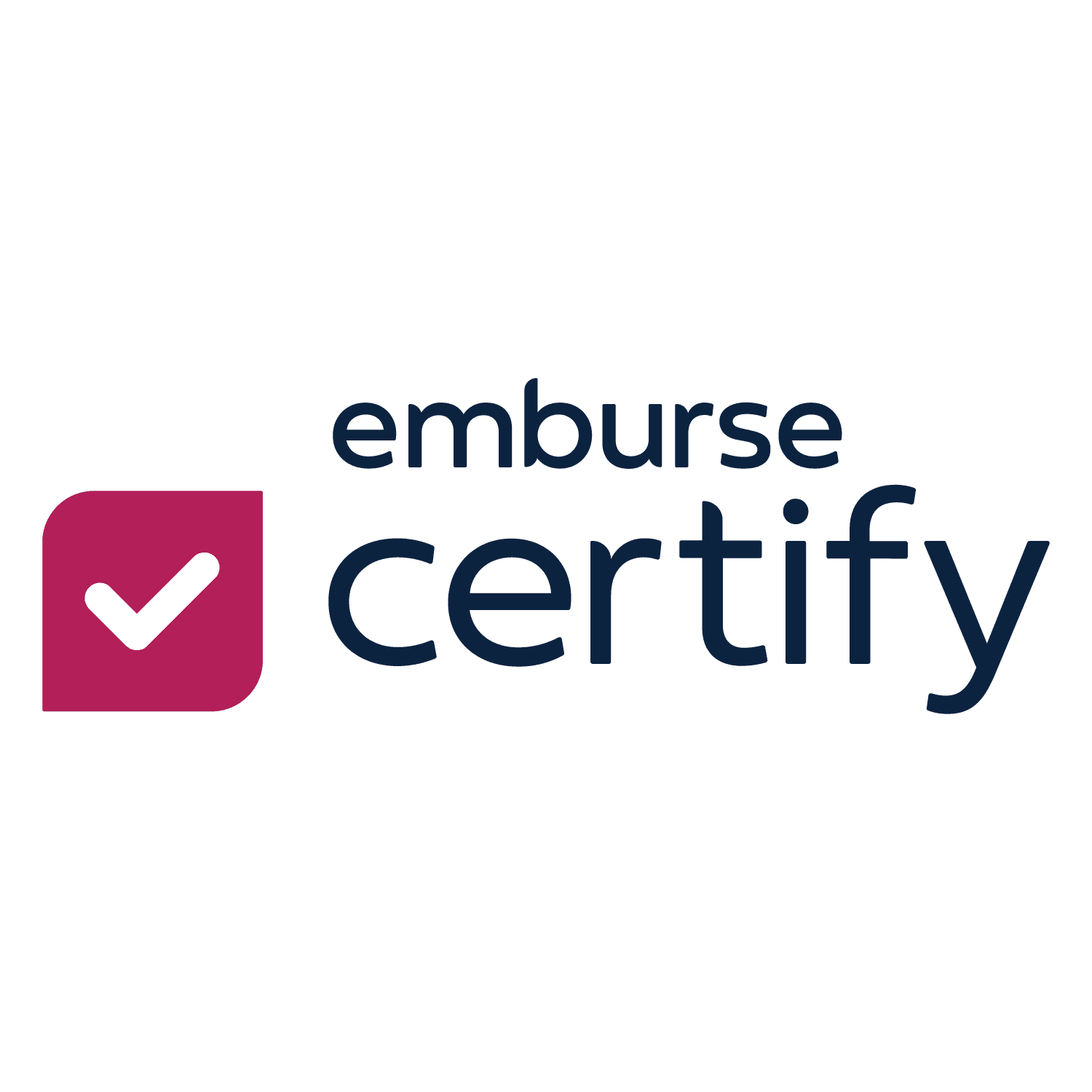 Hospitality Updates
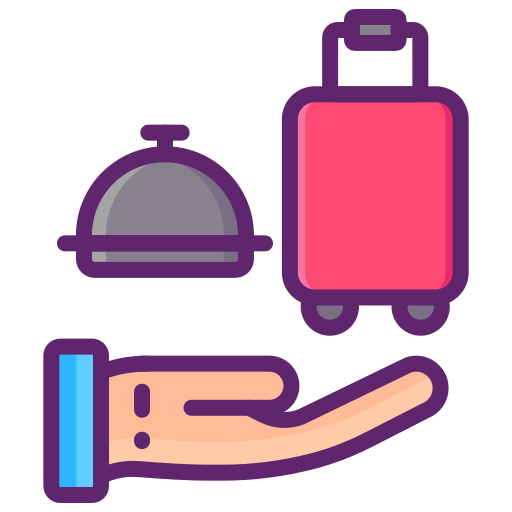 All hospitality expenses will require a Hospitality Justification Form :
All Hospitality Justification Forms should include:
Your department may require pre-approval prior to incurring hospitality related expenses
Hospitality Updates
All hospitality expenses will require a Hospitality Justification Form:
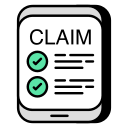 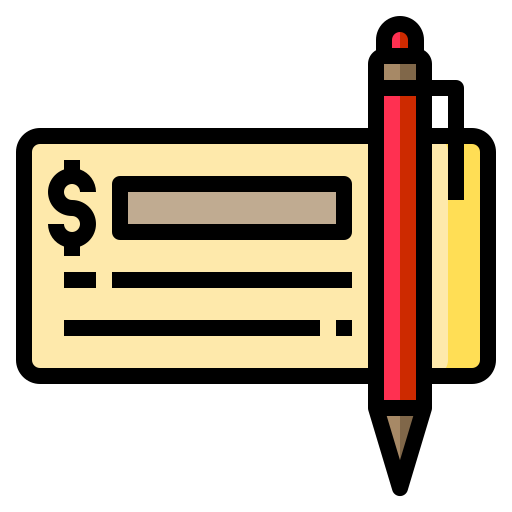 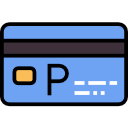 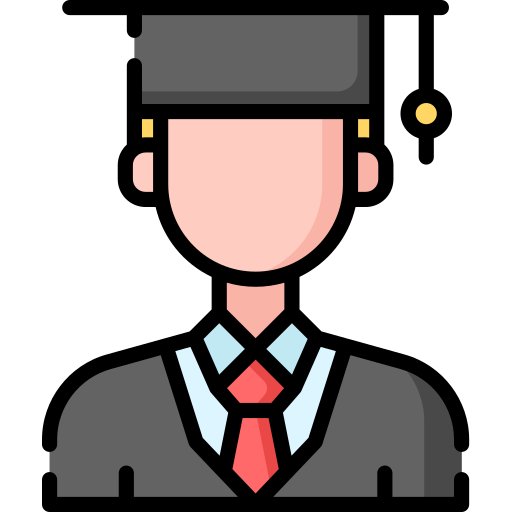 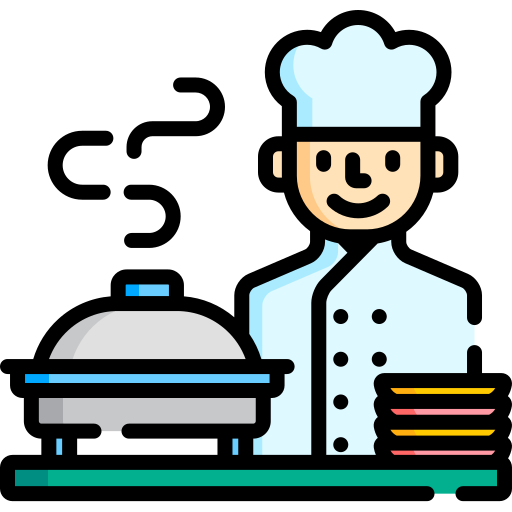 Check Request / PO Invoices
Hospitality Claims in Certify
Chartwells Orders
Student Claim (If hospitality related)
Pcard Reports
Hospitality Updates
All Hospitality Justification Forms should include:
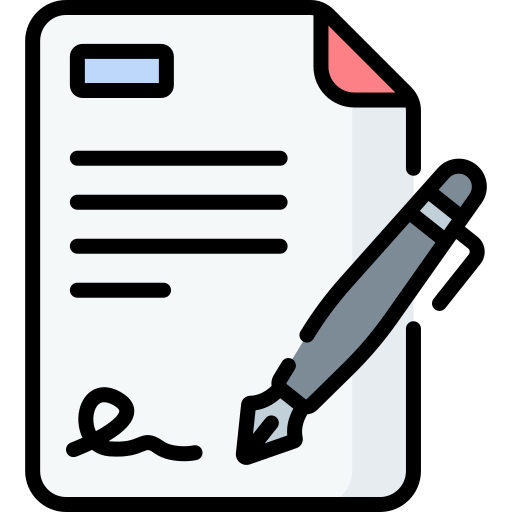 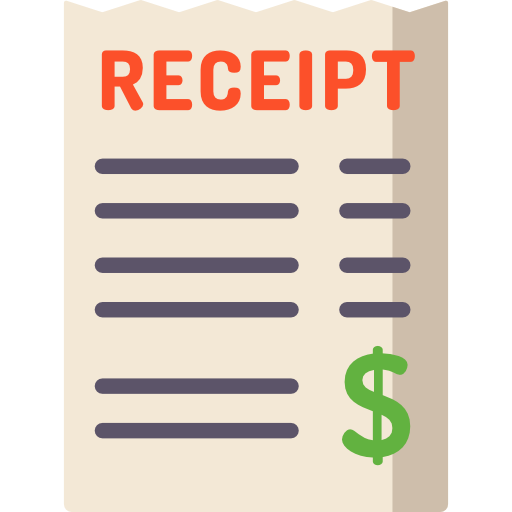 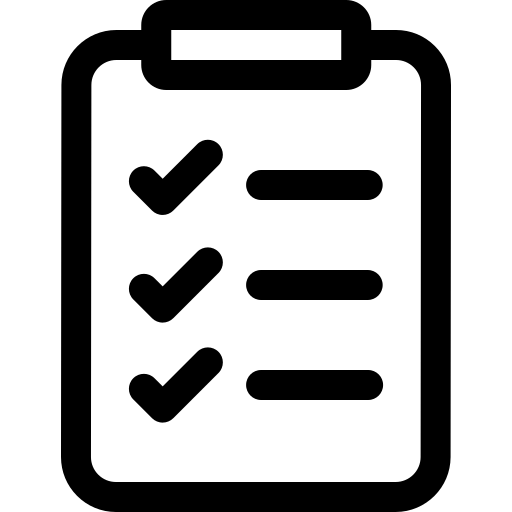 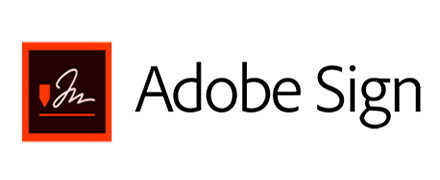 All required signatures (Including VP, if applicable)
List of attendees/ Event flyer
Adobe Sign final audit report page
Itemized Receipt
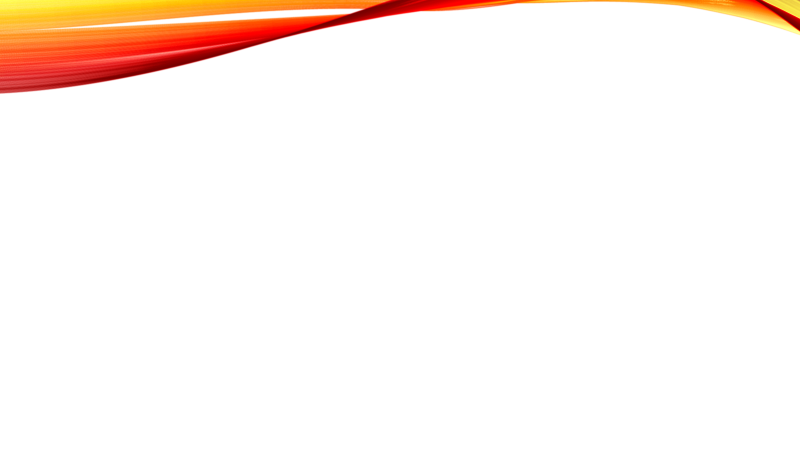 Adobe Sign Homepage
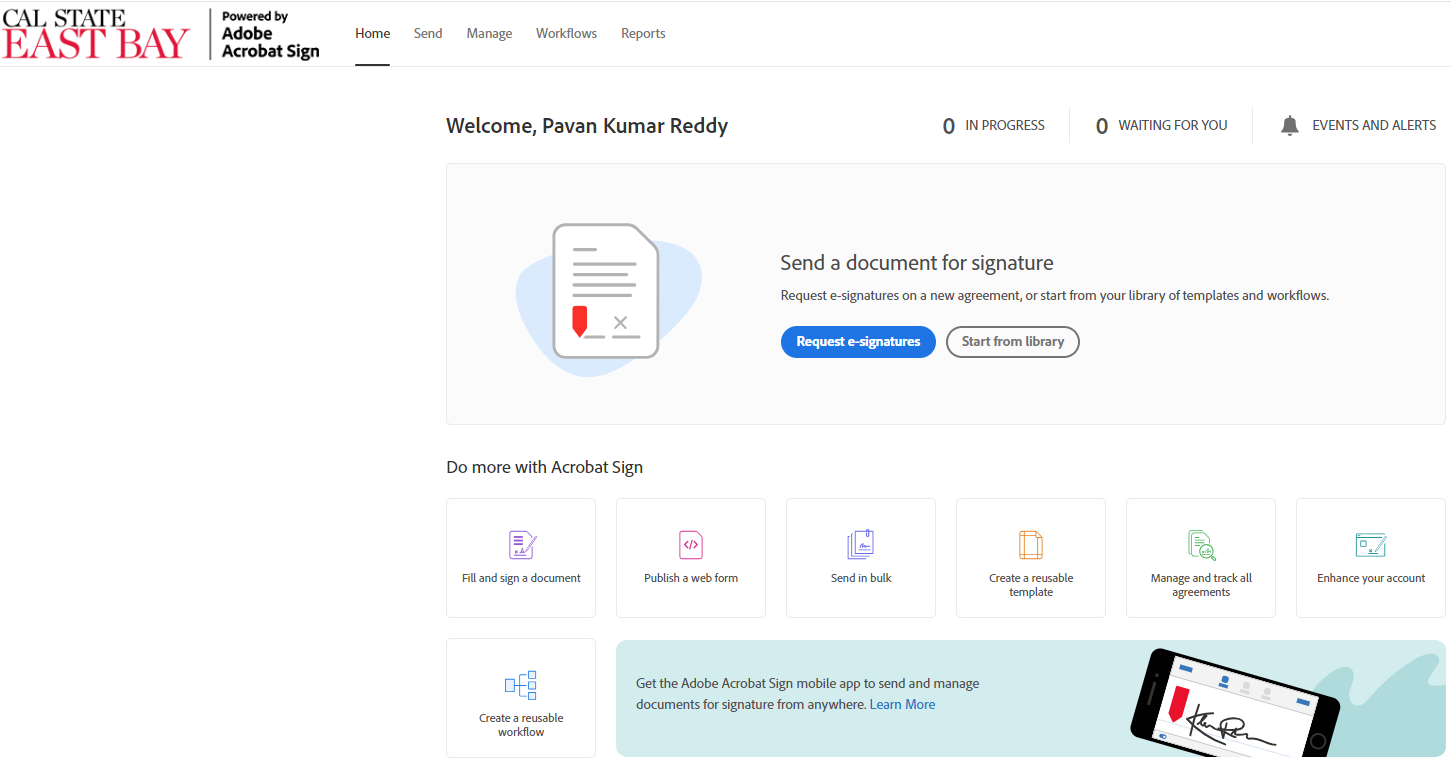 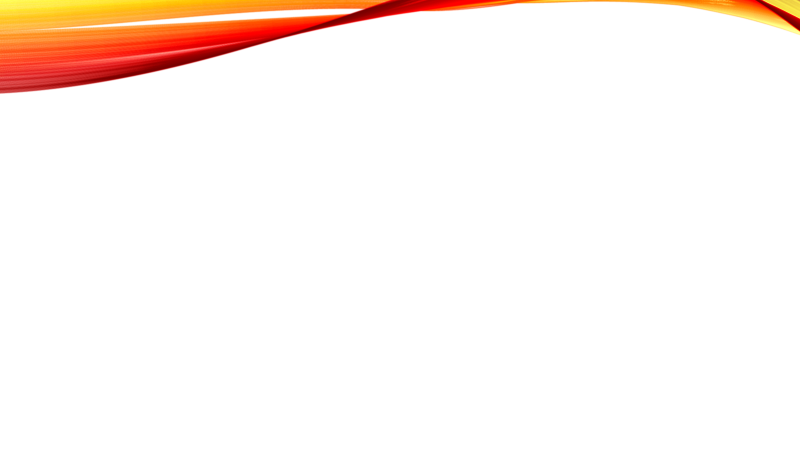 Adobe Sign Workflow
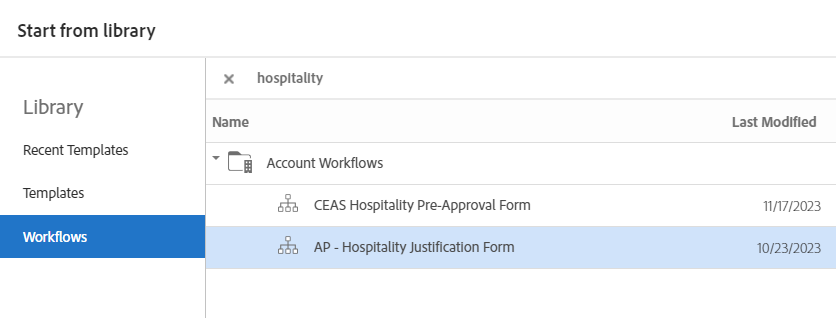 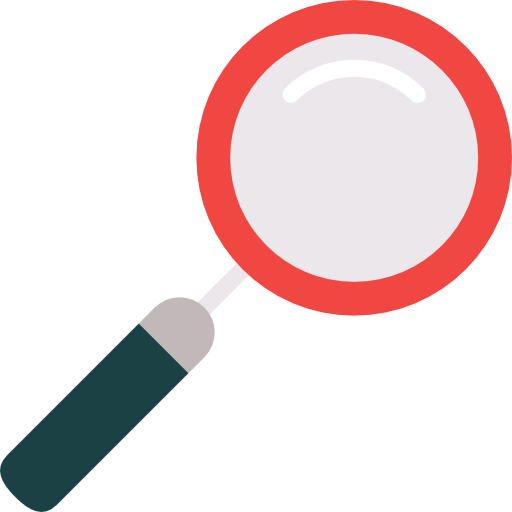 Search Hospitality
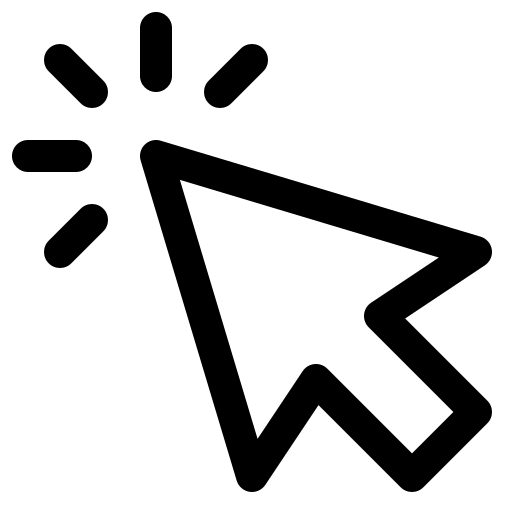 Click on Workflows
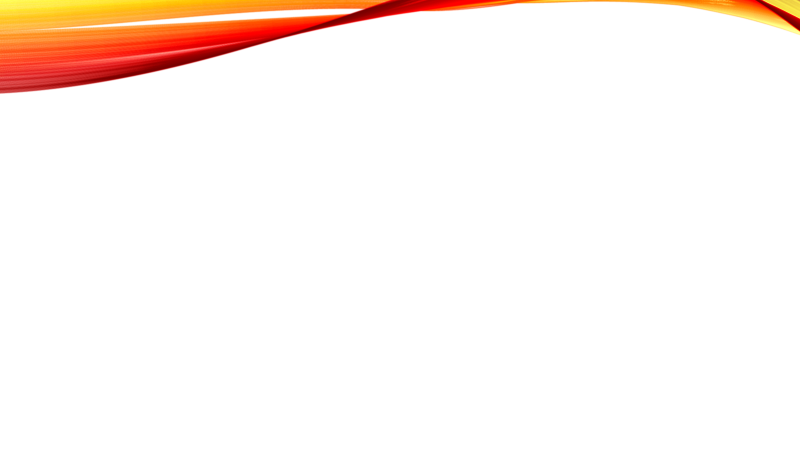 Adobe Sign Hospitality Justification Form
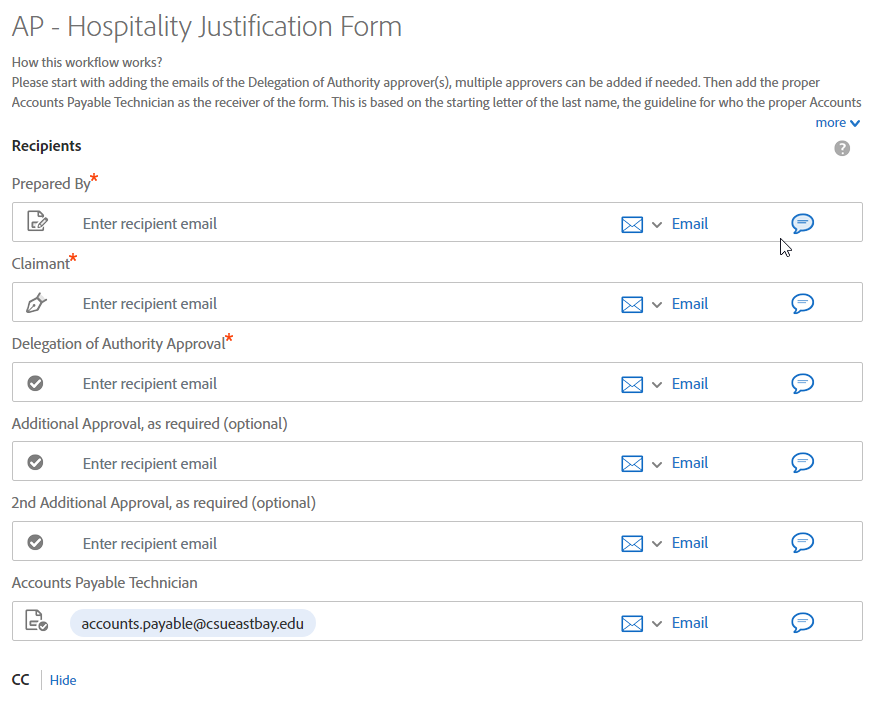 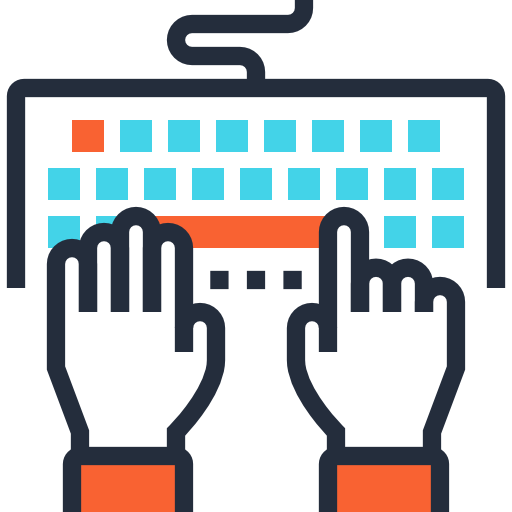 Enter your email as the Preparer
Enter the email of the Claimant
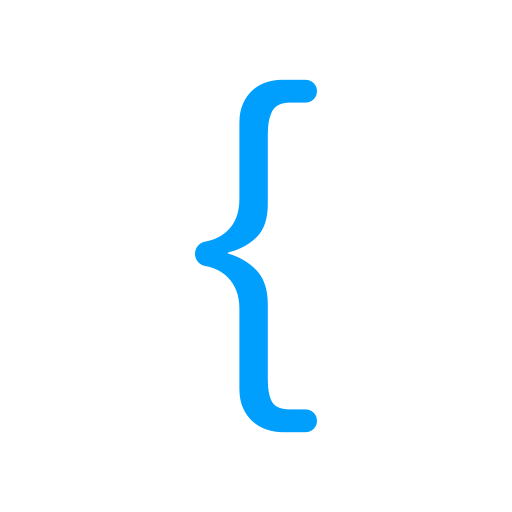 Enter all appropriate Approvers
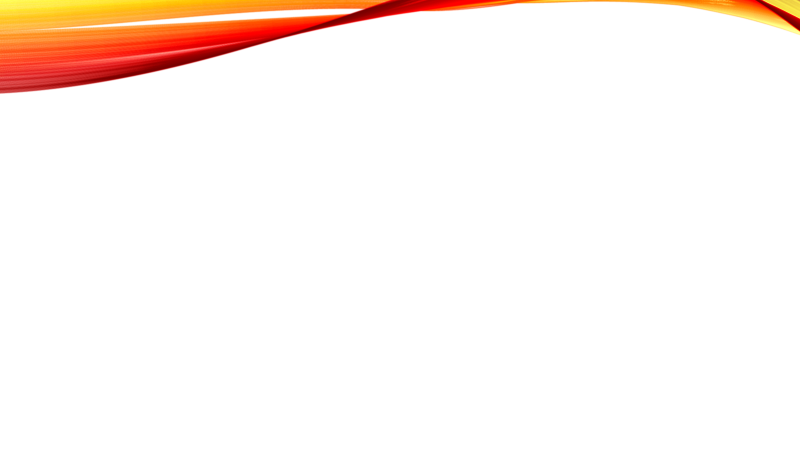 Adobe Sign Hospitality Justification Form
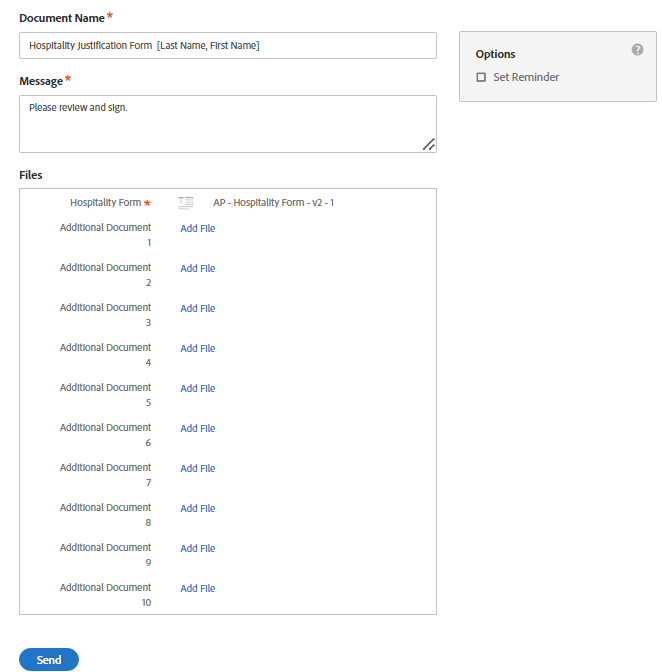 Enter the document name.


Add your ITEMIZED RECEIPT and list of attendees/Event flyer by either dragging and dropping from you computer folder or by clicking on “Add File” link and searching your folders for the documentation
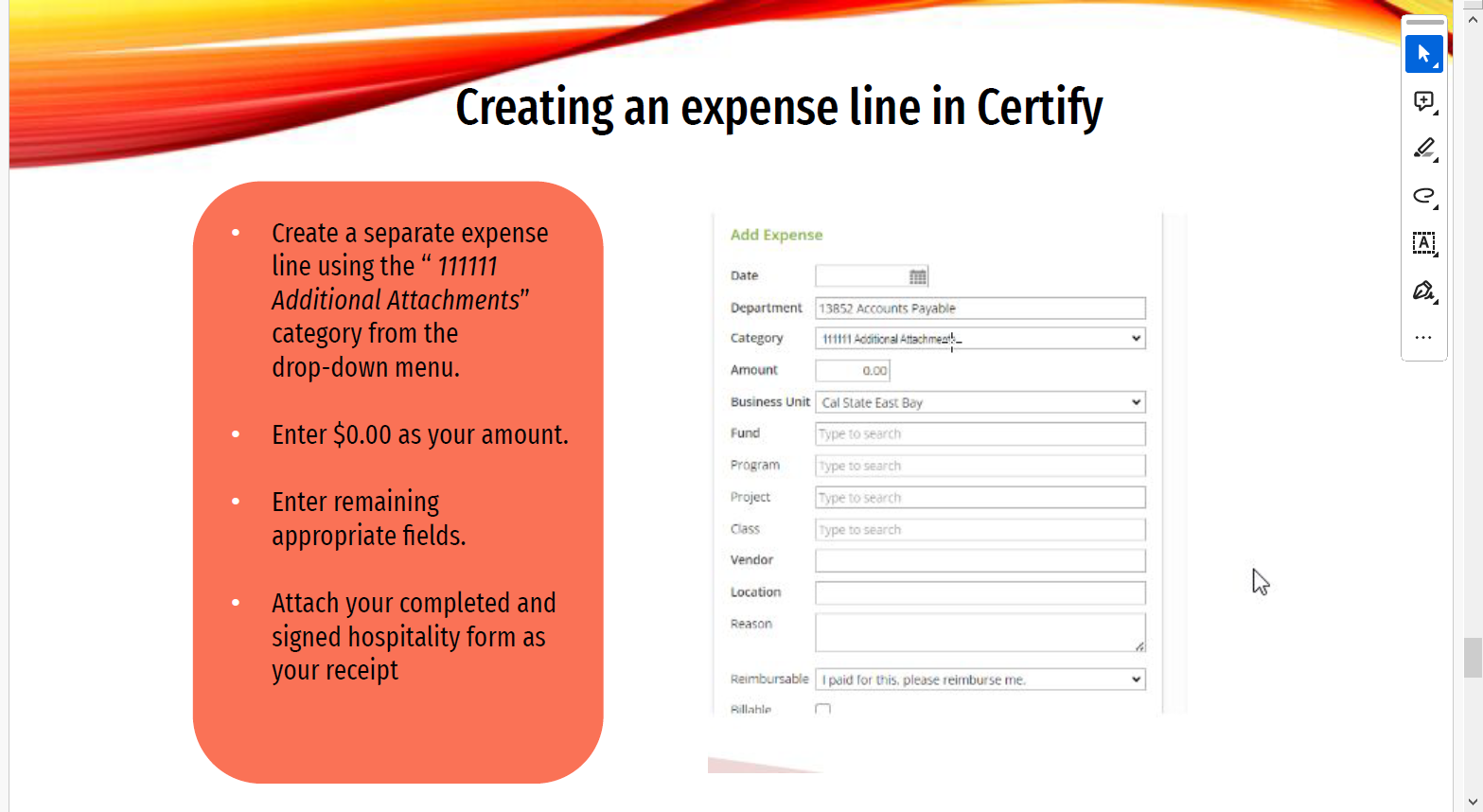 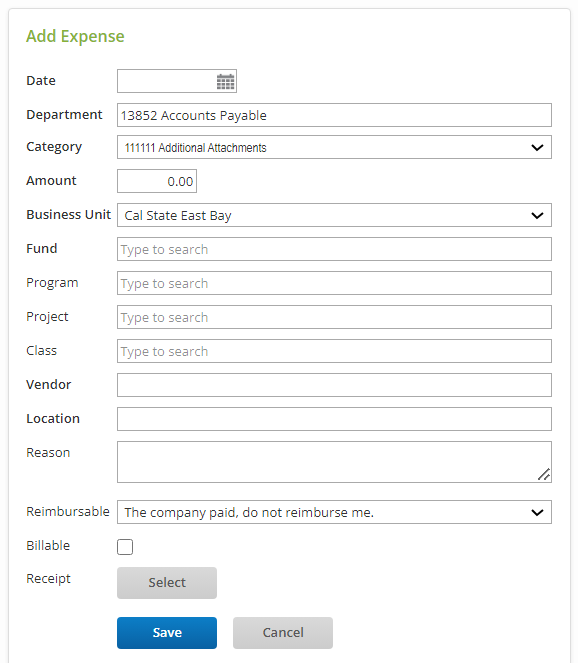 Resources
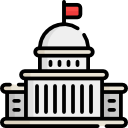 Per Diem for International Locations
U.S. Department of State
https://aoprals.state.gov/content.asp?content_id=184&menu_id=78
Per Diem Meal/Incidental Breakdown for travel in the Continental U.S.
U.S. General Services Administration (GSA)
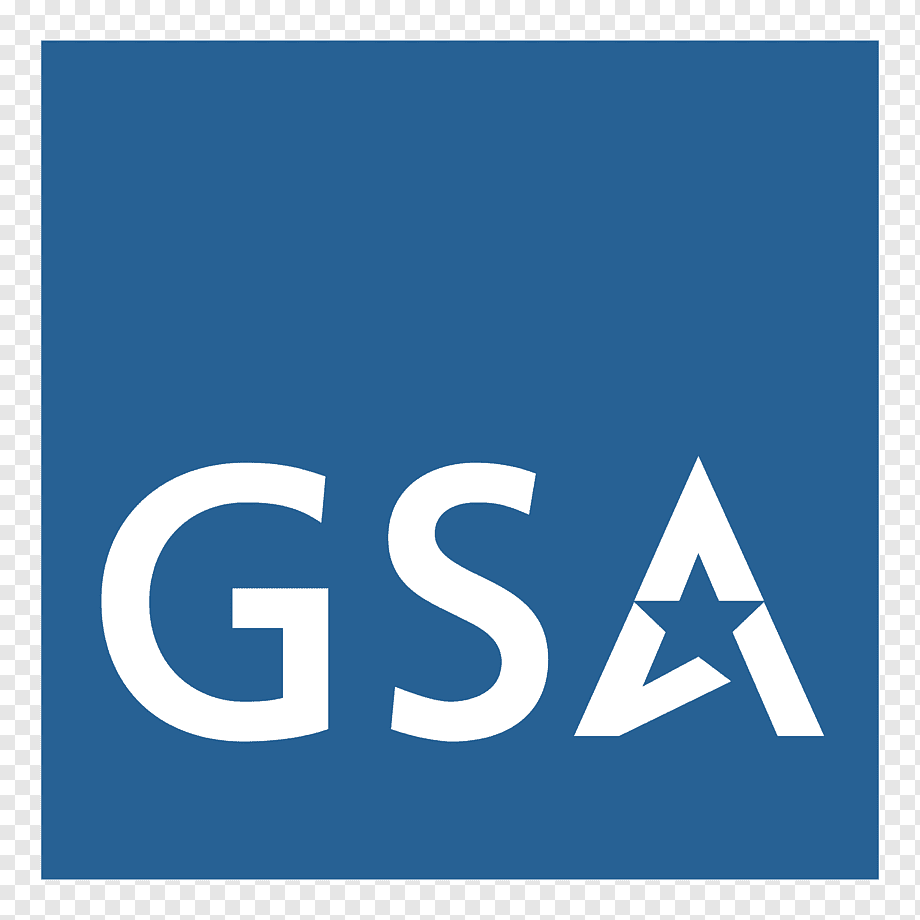 https://www.gsa.gov/node/86696/mie-breakdown
Defense Travel Management Office
Per Diem Rate Lookup - CONUS (Contiguous United States - 48 US States and District of Columbia)
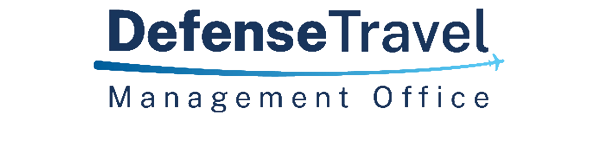 https://www.travel.dod.mil/Travel-Transportation-Rates/Per-Diem/Per-Diem-Rate-Lookup/
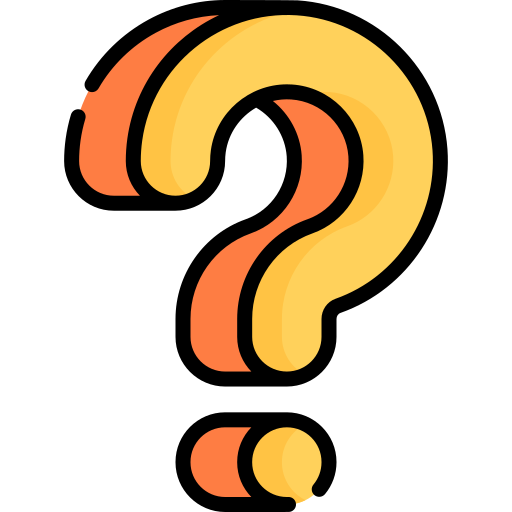 Questions & Answers
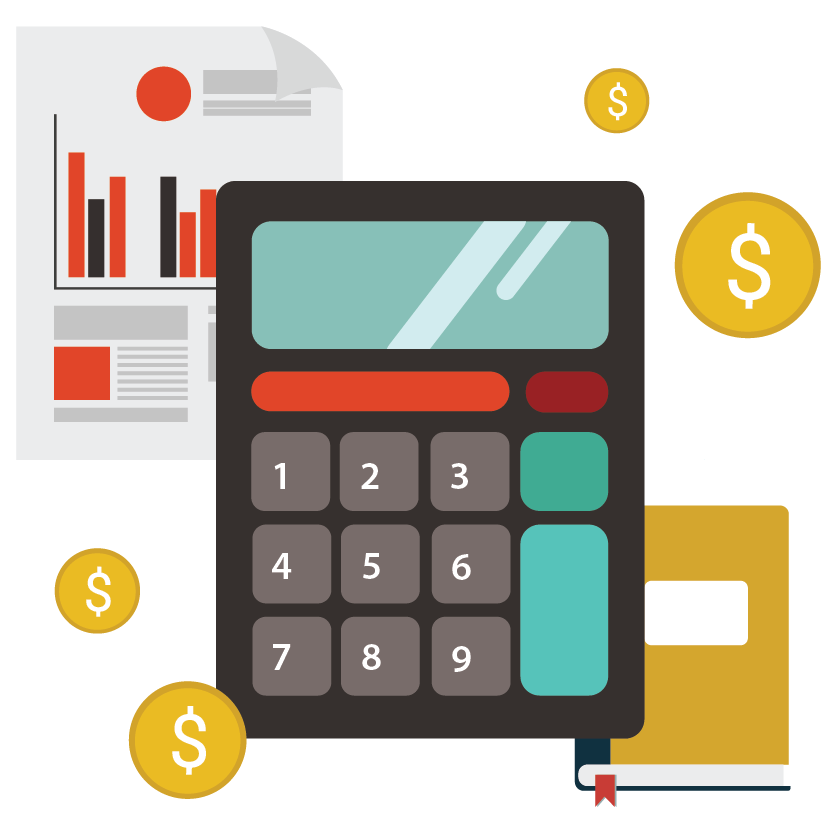 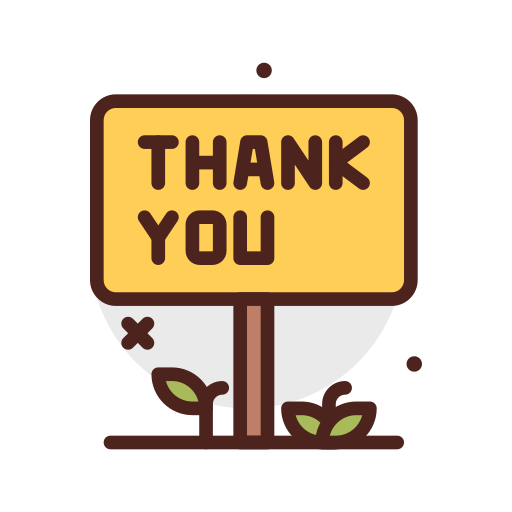